What is a Librarian For?
Anton AngeloUniversity of CanterburyLibrary Carpentry Instructor & Maintainer
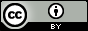 ?
Can you tell me
Who owns the data you work with?
Can you give me your data?
Can I give you my data?
Will your data be available to scholars in 1, 10, 100, 1000 years time?
Can other people parse or interpret your data?
What are your moral, legal and ethical obligations in your research?
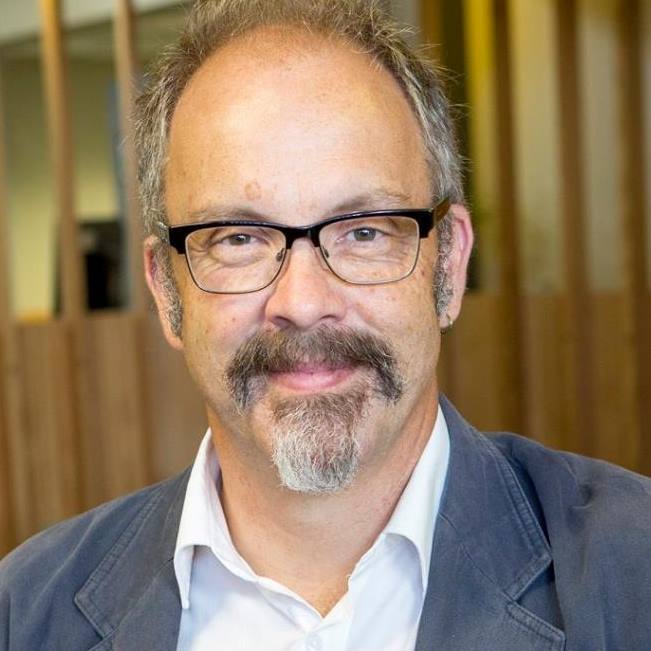 Me
IT Guy
Helpdesk
Developer (python, cold fusion, web stack)
Trainer (Macromedia – Flash & Dreamweaver)
Business Development (web cafes never make money)
Project Manager (you don’t have to be a jerk, but it helps) 
Generalist
Anthropology and Psychology
Interests in History, Spaceships, Technology, Cats, Dungeons and Dragons
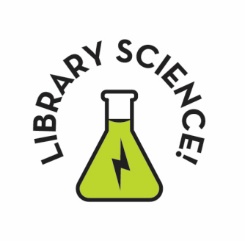 What,  a Librarian?
Offered redundancy in 2012
Interviewed 6 Librarians
Completed Masters of Information Studies (endorsed in LIBRARY SCIENCE!)
Too many people define a librarian as a person who works in a library. ... Librarians are defined by their mission, their methods, and their values. The mission of librarians is to improve society through facilitating knowledge creation in their communities.David Lankes Oct 25, 2017
All about Books, innit?
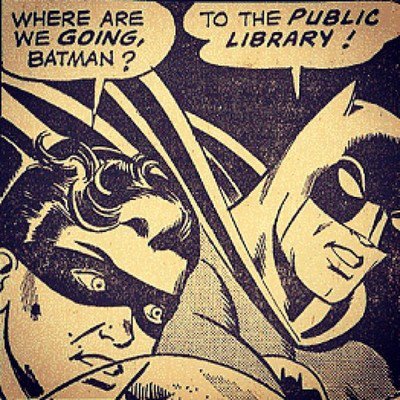 Things I knew
Early adopters of networking (DIALOG)
Project Gutenberg
Things I learned	
Library budgets are 10/90 physical/digital split
Canterbury spends 6.5m on digital resources, .5m on books
Everything is online (in STEM, anyhow)
Research data publishing and archiving is the Next Big Thing.
What Libraries did and what they are going to do
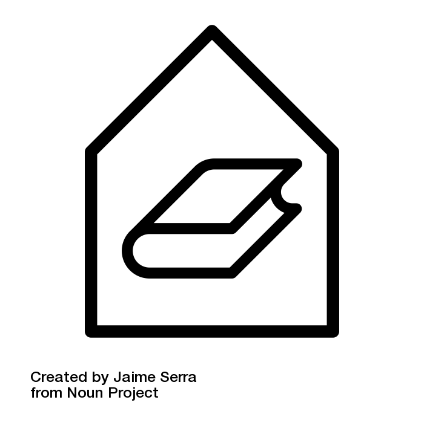 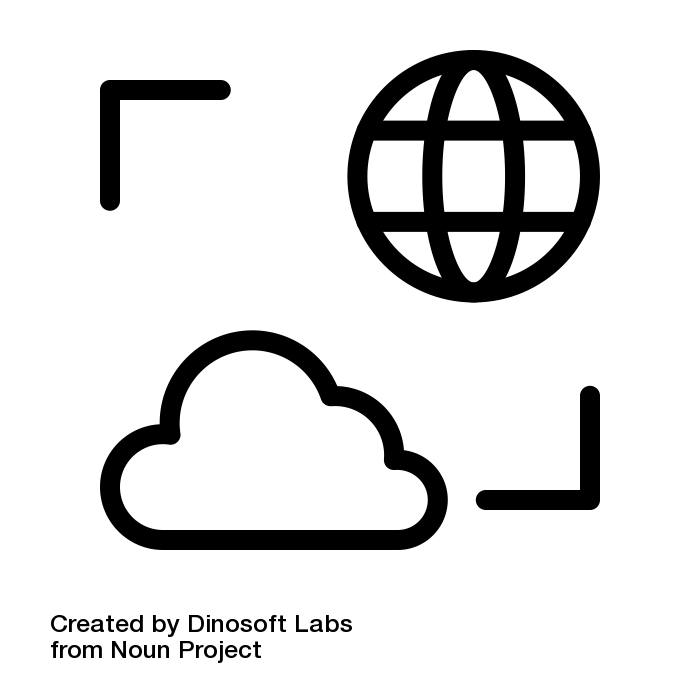 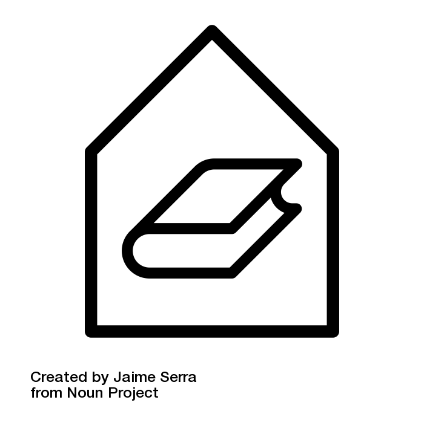 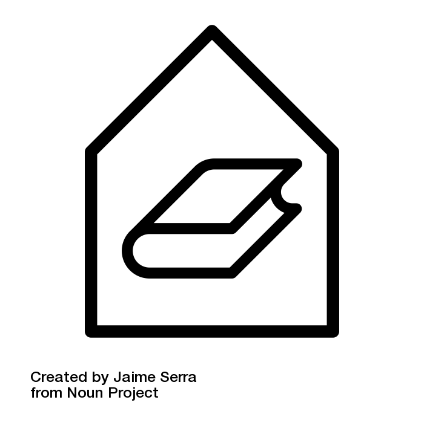 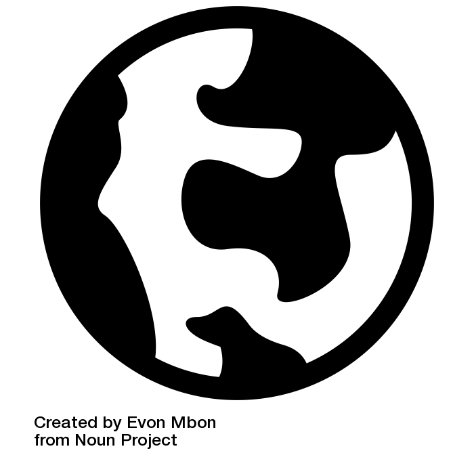 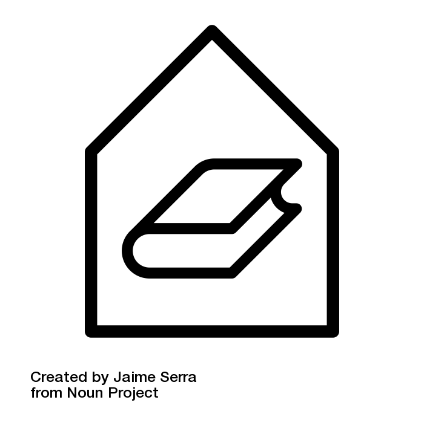 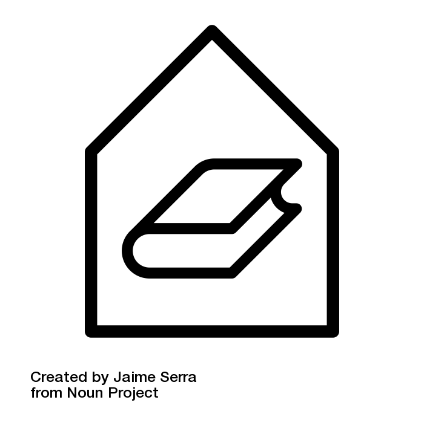 The Research Lifecycle
What’s Next
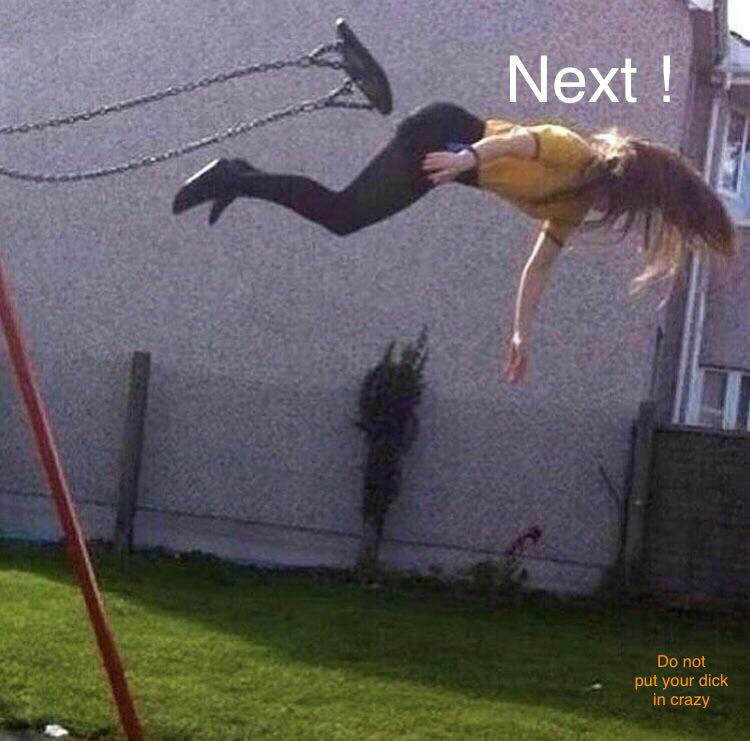 Data Management Plans
Library Publishing Platforms
Articles
Data
Layer Journals
?
Can you tell me
Who owns the data you work with?
Can you give me your data?
Can I give you my data?
Will your data be available to scholars in 1, 10, 100, 1000 years time?
Can other people parse or interpret your data?
What are your moral, legal and ethical obligations in your research?
Credits
Library by Jaime Serra from the Noun Project
Globe by Evon Mbon from the Noun Project
global by Dinosoft Labs from the Noun Project

Anton Angelo – anton.angelo@canterbury.ac.nz